Cesar E. Chavez School 
		Reopening Plan 
______________________________________________ 

                                                                           
______________________________________________ 

          Welcome to the 2021 - 2022 Academic Year 
         Principal: Mrs. Magdaline Delany  
           Assistant Principal:  Mrs. Carolina
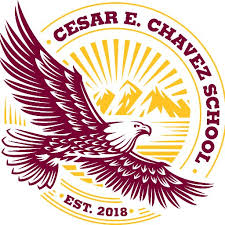 Table of Contents 
 . Principal’s Message 
. Health and Safety 
. Learning Community/Facilities 
. Arrival Procedures 
.Dismissal Procedures  
. Transportation   
. Lunch & Recess 
Programs:  
. Equitable/ Standards based education 
. Models of Instruction  
. Special Classes:  Physical Education/Art/Music 
. Professional Development 
Providing Special Education Services: 
ICT / Super Starts (Au classes) / Resource 
Speech / OT / PT / APhys.Ed /  
.Technology
.Attendance
Tabla de Contenido
Mensaje del director
Salud y seguridad
Instalaciones / comunidad de aprendizaje
Procedimientos de llegada
Procedimientos de despido 
Transporte
Almuerzo y recreo
Programas:
Educación equitativa / basada en estándares
Modelos de instrucción
Clases especiales: Educación física / Arte / Música

Proporcionar servicios de educación especial:
ICT / Super Stars (clases de AU) / Recurso
Habla / OT / PT / Educación física
Tecnología
Asistencia
Contact Info 

Principal: Mrs. Magdaline Delany  
Email: mdelany@yonkerspublicschools.org     
Assistant Principal: Mrs. Anna Nowak Richardson 
Email: dcarolina@yonkerspublicschools.org 
Nurse: Mrs. Carol Hamilton 
Email: chamilton@yonkerspublicschools.org 
Principals Clerk: Mrs. L. Licht 
Email: LLicht@yonkerspublicschools.org  
Data Clerk: Ms. Campos
Email:  Xochitl.campos67@gmail.com
School Website:http://yonkerspublicschools.org/chavez 
School Phone: (914) 376-8969
Principal’s Message 

In order to ensure a safe and healthy learning environment for our staff and students, our opening procedures are modified for the 2021-2022 school year. Thanking you in advance for your collaboration, patience and understanding.   
The purpose of our school re-opening plan is to provide an initial structure of the hygiene and safety measures in place to ensure the health and safety of our entire school community.    
					Educationally yours,  
					Magdaline Delany
Mensaje del director
Con el fin de garantizar un entorno de aprendizaje seguro y saludable para nuestro personal y estudiantes, nuestros procedimientos de apertura se han modificado para el año escolar 2020-2021. Gracias de antemano por su colaboración, paciencia y comprensión.

El propósito de nuestro plan de reapertura escolar es proporcionar una estructura inicial de las medidas de higiene y seguridad establecidas para garantizar la salud y seguridad de toda nuestra comunidad escolar.

Educativamente tuyo,
Magdaline Delany
HEALTH AND SAFETY  
The Cesar E. Chavez School community is committed to ensure the health and safety of our staff and students with our parents and guardians’ support and collaboration.  
All parents/guardians are asked to assess your family’s health and wellness. If any member of your family is experiencing any COVID-19 related symptoms including: fever of 100% or higher; body aches, cough, sweat, and difficulty breathing, seek medical care and immediately alert the school. 
• Start the screening at home. Please note that parents are responsible for checking their child’s daily temperature. The school’s nurse will determine additional screening, as needed.
Salud y seguridad
La comunidad de la Escuela Cesar E. Chavez está comprometida a garantizar la salud y seguridad de nuestro personal y estudiantes
 Se pide a todos los padres / tutores que evalúen la salud y el bienestar de su familia. Si algún miembro de su familia experimenta síntomas relacionados con COVID-19, que incluyen: fiebre del 100% o más; dolores de cuerpo, tos, sudor y dificultad para respirar, busque atención médica y avise inmediatamente a la escuela. 
Empiece la proyección en casa. Tenga en cuenta que los padres son responsables de controlar la temperatura diaria de su hijo y completar el Cuestionario de evaluación de la salud. La enfermera de la escuela determinará exámenes adicionales según sea necesario. 
Los padres / tutores deben completar un formulario de atestación (encuesta de salud) diario para cada niño. Es importante que los padres / tutores informen a la escuela en caso de cambios en el estado de salud. El Formulario de Atestación Diaria se puede completar en línea y enviar por correo electrónico a: chamilton@yonkerspublicschools.org y cc: imendez2@yonkerspublicschools.org, o enviarlo con su hijo.
HEALTH AND SAFETY (contd…)

• Before entry to our Cesar E. Chavez School, daily temperature screening will occur.   All students and adults must wear appropriate face coverings. (no exceptions) 
• Cesar E. Chavez School nurse Hamilton is our designated school COVID-19 Coordinator and will monitor community and school spread of the virus.  
In the event a student or staff member requires isolation, the designated isolation space (located in the nurses office 3rd floor) will be utilized.  
. Arrival and dismissal will be in compliance with Social Distancing guidelines, to facilitate temperature screenings.  
. In the unlikely event of a situation requiring an early student sign out: 
	. Parent/caregiver will be met at the front door 
	. ID must be shown and presented to the front desk 
	. Front desk will communicate with the main office to confirm. 
 
Student sign out will not be permitted after 2:30 pm.
Salud y seguridad
Todos los formularios de atestación diaria se mantendrán archivados en la oficina principal de la escuela. Cualquier respuesta de "sí" con respecto a los síntomas o la exposición en el formulario de certificación diaria se remitirá a la Oficina de Salud de la Escuela.
Antes de ingresar a nuestra escuela Cesar E. Chavez, se realizará una evaluación diaria de la temperatura. Todos los estudiantes y adultos deben usar la protección facial adecuada, sin excepciones.
La enfermera de la escuela Cesar E. Chavez Hamilton es nuestro coordinador escolar designado COVID-19 y supervisará la propagación del virus en la comunidad y la escuela.
En caso de que un estudiante o miembro del personal requiera aislamiento, se utilizará el espacio de aislamiento designado (ubicado en el tercer piso de la oficina de enfermeras).
La llegada y la salida se escalonarán de acuerdo con las pautas de distanciamiento social, para facilitar los controles de temperatura y recolectar los formularios de atestación diaria que se traen a la escuela.
Para cumplir con el protocolo de capacidad del edificio requerido, solo los estudiantes (padres / visitantes no autorizados a entrar) entrarán por la entrada designada del edificio para una evaluación de temperatura.
En el improbable caso de una situación que requiera que el estudiante se cierre temprano:
Los padres / cuidadores serán recibidos en la puerta principal
Se debe mostrar una identificación y presentarla en la recepción
La recepción se comunicará con la oficina principal para confirmar.
No se permitirá la salida del estudiante después de las 2:30 pm.
Learning Environment/ Facilities 

In order to ensure a safe opening of schools, we will be implementing the following best practices to navigate the risks associated with COVID-19: 

• Hand sanitizing stations are located throughout the building.  Frequent hand washing is encouraged. 

 • Visual aids/Signage illustrating appropriate spacing and traffic flow throughout school building (e.g., designating hallways or entrances as one-way), the signage will be age/grade appropriate.  
 
• Outdoor spaces will be utilized whenever possible.  
District guidelines and protocol will be followed for activities that do not allow for social distancing, including assemblies and field trips.
Entorno / instalaciones de aprendizaje
Con el fin de garantizar una apertura segura de las escuelas, implementaremos las siguientes mejores prácticas para navegar los riesgos asociados con COVID-19:

Las estaciones de desinfección de manos están ubicadas en todo el edificio. Se recomienda lavarse las manos con frecuencia.
Ayudas visuales / señalización que ilustre el espacio apropiado y el flujo de tráfico en todo el edificio escolar (por ejemplo, designando pasillos o entradas como de una sola vía), la señalización será apropiada para la edad / grado.
Los espacios al aire libre se utilizarán siempre que sea posible.Se seguirán las pautas y el protocolo del distrito para las actividades que no permitan el distanciamiento social, incluidas las asambleas y las excursiones.
Learning Environment/ Facilities (cont…)

• Social distancing guidelines will be practiced in all student restrooms. Handwashing signage in restrooms will serve as a reminder of appropriate handwashing procedures. 
 • Students are encouraged to bring in their own bottled water. Filtered bottle filling units are to be installed in every YPS building (we will notify families when this occurs at Cesar E. Chavez School.)  
• District guidelines will be practiced for all emergency drills (including but not limited to fire drills, lock down procedures, evacuations, etc.) All safety protocols will be followed. 
• In order to adhere to the Yonkers Public Schools reopening plan, CDC guidelines, NYS Health Department:  

Please note: Only cars with the Cesar E. Chavez school staff parking pass may park in the lot.
Entorno / instalaciones de aprendizaje
Se practicarán las pautas de distanciamiento social en todos los baños de los estudiantes. La señalización de lavado de manos en los baños servirá como un recordatorio de los procedimientos apropiados de lavado de manos.
Se apagarán todas las fuentes de agua potable. Se anima a los estudiantes a traer su propia botella de agua. Se instalarán unidades de llenado de botellas filtradas en todos los edificios de YPS. Notificaremos a las familias cuando esto ocurra en la escuela Cesar E. Chavez.
Se aplicarán pautas de distanciamiento social para todos los simulacros de emergencia, incluidos, entre otros: simulacros de incendio, procedimientos de encierro, evacuaciones, etc. Se seguirán todos los protocolos de seguridad.
Para cumplir con el plan de reapertura de las Escuelas Públicas de Yonkers, las pautas de los CDC, el Departamento de Salud del Estado de Nueva York:
Los salones de clases con ventanas funcionarán y estarán abiertos para una circulación y un flujo de aire adecuados.
Los salones de clases sin ventanas tendrán ventilación adecuada para una circulación de aire adecuada.
Los salones de clases sin ventilación adecuada no se utilizarán como espacios de instrucción.
Tenga en cuenta: Solo los automóviles con el pase de estacionamiento del personal de la escuela Cesar E. Chavez pueden estacionarse en el estacionamiento.
Required Documentation
The first two (2) days of school, students will be given lunch, media, emergency release forms, and three (3) emergency cards.  Please fill them out, sign and return them to your child’s teacher the next day.  Please note that as a safety measure, students will not be released to any adults not listed on their emergency cards.  

We look forward to welcoming back all our students to a productive and successful school year of learning adventures to Cesar E. Chavez School!

Thanking you in advance for your support, collaboration, patience and understanding.
Arrival/Dismissal Procedures 
Arrival: 
The school hours are 8:35 a.m to 3:15 pm
. Pre-K; Kindergarten: Gym.  
. Grades 1 and 2 :  Line up Lower Playground 
. Grades 3 and 4:   Gym
. Grades 5, 6, 7 and 8 line up in the field
•	To ensure the safety of all students, we ask all parents not to leave your children in front of the school building unsupervised before 8:15 am.  Please stay with them until the doors open.  There is no supervision outdoors before that time.
•	Parents are welcome to schedule an appointment with their child’s teacher to visit the classroom or discuss concerns.  However, the appointment must be made prior to the visit to limit disruption to the instructional day.   (Virtual or in-person)
Procedimientos de llegada / salida
Los primeros dos (2) días de clases, los estudiantes recibirán almuerzo, medios, formularios de liberación de emergencia y tres (3) tarjetas de emergencia. Por favor llénelos, fírmelos y devuélvalos al maestro de su hijo al día siguiente. Tenga en cuenta que, como medida de seguridad, los estudiantes no serán entregados a ningún adulto que no figure en sus tarjetas de emergencia.
¡Esperamos darles la bienvenida a todos nuestros estudiantes a un año escolar productivo y exitoso de aventuras de aprendizaje en la Escuela Cesar E. Chavez!
Agradeciendo de antemano su apoyo, colaboración, paciencia y comprensión.
Procedimientos de llegada / salida 
Llegada:
El horario escolar es de 8:35 a.m. a 3:15 p.m.
Pre-K; Jardín de infancia: Gimnasio.
Grados 1 y 2: alinee el patio inferior
Grados 3 y 4: Gimnasio
 Los grados 5, 6, 7 y 8 se alinean en el campo
• Para garantizar la seguridad de todos los estudiantes, les pedimos a todos los padres que no dejen a sus hijos frente al edificio 
de la escuela sin supervisión antes de las 8:15 am. Quédese con ellos hasta que se abran las puertas. No hay supervisión al aire 
libre antes de esa hora.
Los padres pueden programar una cita con el maestro de su hijo para visitar el salón de clases o discutir inquietudes. Sin embargo, la cita debe 
hacerse antes de la visita para limitar la interrupción del día de instrucción. (Virtual o presencial)
Dismissal Procedures 
 . Pre-K; Kindergarten: Gym.  
. Grades 1 and 2 :  Line up Lower Playground 
. Grades 3, 4, and 5:   Upper Playground
. Grades 6, 7 and 8: Lower Playground

Inclement weather (Rain, snow, winter)
. Pre-K; Kindergarten, 1st, 2nd,  3rd, 4th, 5th and 6th  grade classes: Gym
. Grades:  7 and 8 :  report directly to class via the lower playground. 

. Bus dismissal times are scheduled from 2:45pm-3:15pm.  Designated staff will pick up the bus students from their classroom and escort them to the first floor (South Broadway) to their bus monitor and taken to their bus/van.  

•	All students must be picked up no later than 3:15 p.m.  Please do not go to the main office to pick up your children before 3:15 p.m.  

•	The main office must be notified no later than 1:00 p.m if you plan on picking up your child early in case of a doctor’s appointment or emergency.  The main entrance will be locked at 2:45 p.m as a safety measure and re-open at 3:15 p.m for late pick-ups.
PROCEDIMIENTOS DE DESPIDO
Pre-K; Jardín de infancia: Gimnasio.
Grados 1 y 2: alinee el patio inferior
Grados 3, 4 y 5: Zona de juegos superior
 Grados 6, 7 y 8: Zona de juegos inferior
Inclemencias del tiempo (lluvia, nieve, invierno)
Pre-K; Clases de jardín de infantes, 1º, 2º, 3º, 4º, 5º y 6º grado: Gimnasio
Grados: 7º y 8º: preséntese directamente a la clase a través del patio de juegos inferior.
Los horarios de salida del autobús están programados de 2:45 pm a 3:15 pm. El personal designado recogerá a los estudiantes del autobús de su salón de clases y los acompañará al primer piso (South Broadway) hasta el monitor del autobús y los llevará a su autobús / camioneta.
Todos los estudiantes deben ser recogidos a más tardar a las 3:15 p.m. No vaya a la oficina principal a recoger a sus hijos antes de las 3:15 p.m.
Se debe notificar a la oficina principal a más tardar a la 1:00 p.m si planea recoger a su hijo temprano en caso de una cita con el médico o una emergencia. La entrada principal se cerrará a las 2:45 p. M. Como medida de seguridad y se volverá a abrir a las 3:15 p. M. Para recoger tarde.
Transportation 
• Parents/Caregivers are required to ensure that before boarding the YPS school bus, their children are not experiencing any COVID-19 symptoms.  Sick students should not come to school.  
• YPS will provide transportation services to all eligible students  
• Busses will be cleaned and disinfected using CDC and DOH recommended products  
• Face coverings must be worn while boarding, riding and disembarking YPS school busses  
• Social distancing protocols must be followed at bus stops, while on the bus and when arriving and departing the school  
• Siblings and students residing in the same household that are eligible for district transportation may sit together  
• Parents/Caregivers may consider walking or transporting their children to school to reduce density on busses
Transporte
Se requiere que los padres / cuidadores se aseguren de que antes de abordar el autobús escolar de YPS, sus hijos no experimenten ningún síntoma de COVID-19 y completen el formulario de certificación diario. Los estudiantes enfermos no deben venir a la escuela.
YPS continuará brindando servicios de transporte a todos los estudiantes elegibles.
Los autobuses se limpiarán y desinfectarán con productos recomendados por los CDC y el DOH.
Se deben usar cubiertas para la cara al abordar, viajar y desembarcar de los autobuses escolares de YPS.
Se deben seguir los protocolos de distanciamiento social en las paradas de autobús, mientras están en el autobús y al llegar y salir de la escuela.
Los hermanos y estudiantes que residen en el mismo hogar que son elegibles para el transporte del distrito pueden sentarse juntos.
Los padres / cuidadores pueden considerar caminar o transportar a sus hijos a la escuela para reducir la densidad en los autobuses.
Lunch & Recess 

We ask all parents to remind your children that food and snack sharing is not allowed.  Physical distancing will be practiced during all lunch periods in cafeteria and classrooms.  Parents may provide their children with personal hand sanitizer.  Stress the importance of hand washing before children eat or touch their food/snacks.
  
• The YPS Food Services will provide daily “grab & go” breakfast to all students (if desired). 
 
• Disposable bag is highly recommended for students bringing their own lunch.    

• Lunch will be scheduled either in classrooms or in the cafeteria on a rotating schedule as necessary.
Almuerzo y recreo
Les pedimos a todos los padres que les recuerden a sus hijos que no se permite compartir alimentos y bocadillos.
Se practicará el distanciamiento físico durante todos los períodos de almuerzo en la cafetería y los salones de clases.
Los padres pueden proporcionar a sus hijos un desinfectante de manos personal. Haga hincapié en la importancia de lavarse las manos antes de que los niños coman o toquen sus alimentos / bocadillos.
Los Servicios de Alimentos de YPS proporcionarán un desayuno diario para llevar a todos los estudiantes (si lo desean).
Las bolsas de comida desechables son muy recomendables para los estudiantes que traen su propio almuerzo.
El almuerzo se programará en los salones de clases o en la cafetería en un horario rotativo para asegurar que los estudiantes reciban al menos una comida caliente por semana.
Instructional Programs 
	       Equitable/ Standards 
		    Based Education 

Our Cesar E. Chavez School learning community is committed to provide our students equitable, rigorous and high quality standards-based education with active student engagement.  Our Pupil Support Team will work closely with our teachers and staff to ensure that our students’ social and emotional well-being are addressed.
Programas de instrucción y educación equitativa / basada en estándares
Programas de instrucción y educación equitativa / basada en estándares
Ya sea que estemos enseñando y aprendiendo en persona o de forma remota, nuestra comunidad de aprendizaje de la Escuela Cesar E. Chavez está comprometida a brindar a nuestros estudiantes una educación basada en estándares equitativa, rigurosa y de alta calidad con la participación activa de los estudiantes:
Padres para asegurarse de que su hijo tenga una computadora portátil personal.
La instrucción en los grados Pre K-K se realiza a través de SeeSaw. La instrucción para los grados 1-8 se facilita a través de Microsoft Teams.
• As per NYSED guidelines, Next Generation Learning Standards and grade level curriculum will be implemented. 
 • All instructional experiences will be inclusive, culturally responsive and incorporate research-based practices that address students’ social-emotional needs.
• De acuerdo con las pautas del NYSED, se implementarán los estándares de aprendizaje de la próxima generación y el plan de estudios de nivel de grado.
• Todas las experiencias de instrucción serán inclusivas, culturalmente receptivas e incorporarán prácticas basadas en la investigación que abordan las necesidades socioemocionales de los estudiantes.
Special Classes: Physical 	Education/      Music/ Art 
• Physical education classes will be held in the gym, adhering to the social distancing guidelines.  
.During Art class, students will not be sharing art materials and resources.   
.Music classes will be implemented in the auditorium, following social distancing guidelines.
Clases especiales: Educación física / Música / Arte
• Las clases de educación física se llevarán a cabo en el gimnasio, siguiendo las pautas de distanciamiento social.

Durante la clase de arte, los estudiantes no compartirán materiales y recursos de arte.

Las clases de música se implementarán en el auditorio, siguiendo pautas de distanciamiento social.
Addressing Students’ Social Emotional Needs and Providing Mandated Services: 
.Our Pupil Support Team will work closely with our learning communities to implement research-based practices that address students’ social and emotional needs/growth.  
 
• Students will receive all mandated support services as per their IEP goals/indicators including: Resource; Speech/ OT/ PT/ Physical.Ed/ Music Therapy 
.Our Special Education; ENL and Title 1 teachers will continue to work closely with classroom teachers to provide mandated services to their assigned students.
Technology and Connectivity 
 Access to Internet services is crucial to ensure the success of your child.  Parents are encouraged to secure a laptop for their child.  Technology will be infused in all aspects of teaching and learning at Cesar E. Chavez School.  
Technology Supports:  The district provides support for technical issues through several means. The district Technology Department Help Desk is accessible during business hours through email helpdesk@yonkerspublicschools.org and by phone (914) 376-8637. The District Instructional Technology office is also available by phone to assist families and teachers (914) 376- 8280. Other supports include:  
• Assistance with log on and password issues  
• Assistance with devices and instructional technology
Tecnología y conectividad
El acceso a los servicios de Internet es fundamental para garantizar el éxito de su hijo. Se anima a los padres a que aseguren una computadora portátil para sus hijos. La tecnología se infundirá en todos los aspectos de la enseñanza y el aprendizaje en la escuela Cesar E. Chavez.
Apoyos tecnológicos: El distrito brinda apoyo para problemas técnicos a través de varios medios. Se puede acceder a la Mesa de Ayuda del Departamento de Tecnología del distrito durante el horario comercial a través del correo electrónico helpdesk@yonkerspublicschools.org y por teléfono (914) 376-8637. La oficina de Tecnología Educativa del Distrito también está disponible por teléfono para ayudar a las familias y los maestros (914) 376-8280. Otros apoyos incluyen:
• Asistencia con problemas de inicio de sesión y contraseña
• Asistencia con dispositivos y tecnología educativa
• Technicians are assigned to school buildings to provide support  
• Library Media Specialists and technology liaisons are available to support students and teachers in the schools.
Attendance 
It is imperative that all parents make sure that students attend school daily.  If your child is sick, please send a doctor’s note to make sure the absence is marked as a legal absence.   Teachers will track their students’ attendance in PowerSchool.  
 
• Teachers in grades PK-6 will take attendance on a daily basis.  Teachers in grades 7and 8 will take attendance for each class period.
LA ASISTENCIA ES MUY IMPORTANTE
Es imperativo que todos los padres se aseguren de que los estudiantes participen activamente durante el aprendizaje remoto TODOS LOS DÍAS
Los maestros harán un seguimiento de la asistencia de sus estudiantes en PowerSchool.
Los maestros en los grados PK-6 tomarán la asistencia diariamente. Los maestros en los grados 7 y 8 tomarán la asistencia para cada período de clase.
Se controlará el absentismo crónico.
La participación activa de los estudiantes será monitoreada diariamente y registrada en Power School. Los maestros individuales usarán sus propios sistemas y procesos para la detección e intervención.
Tips for Parents:  Review and discuss the daily schedule with your child.  Ensure that all assigned homework assignments are completed by your child and submitted to their teacher as required, to ensure that they receive proper credits for attendance, efforts and performance.  
 Per NYSED guidance district policies and procedures must focus on the academic consequences of lost instructional time and address absences before students fall behind in school. It is critical for schools to use a variety of creative methods to reach out to students and their families who have not engaged in distance learning.  
If you have any questions regarding this plan, please contact me at:  mdelany@yonkerspublicschools.org
Consejos para padres
Revise y discuta el horario diario con su hijo.

Confirme que su hijo complete todas las tareas asignadas.

Asegúrese de que los registros requeridos se envíen a sus maestros según sea necesario, para garantizar que reciban los créditos adecuados por asistencia, esfuerzos y desempeño.